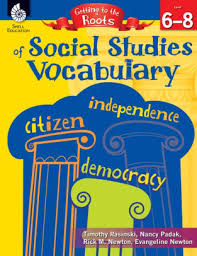 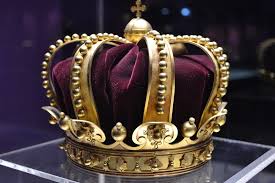 Root: arch-,-archy
Rulers and Governments
architecture, architect
archival
hierarchy, hierarchical
matriarch, matriarchy
monarch, monarchy
oligarch, oligarchy
patriarch, patriarchy
Means: first, leader, oldest
anarchy, anarchist
archaeology, archaeologist
archaic, archaism
archangel
archbishop
archduke
archenemy
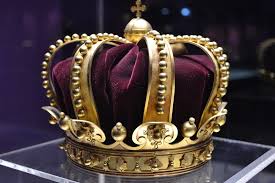 Root: -crat, -cracy
Rulers and Governments
democracy, democrat, democratic
gerontocracy
gynecocracy
kakistocracy
plutocracy, plutocrat, plutocratic
theocracy, theocrat, theocratic
aristocracy, aristocrat, aristocratic
autocracy, autocrat
bureaucracy, bureaucrat
Means: rule, ruler
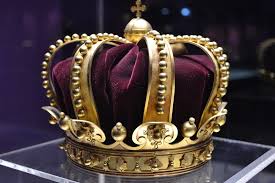 Rulers and Governments
Root: -dic, dict-
dictum
edict
indicate, indicator, indication
indict, indictment
jurisdiction
malediction
predict, prediction, predictive
verdict
valedictorian
abdicate, abdication
addict, addiction, addictive
benediction
contradict, contradiction, contradictory
dedicate, dedication
dictate
dictator, dictatorial, dictatorship
diction, dictionary
Means: say, speak, tell
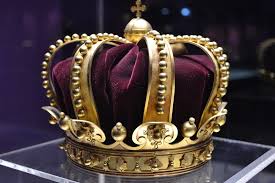 Root: -judg-,judic-
Rulers and Governments
judicious
misjudge, misjudgment
nonjudgmental
prejudge
prejudice, prejudiced, prejudicial
adjudicate
injudicious
judge
judgment
judgmental
judicial, judiciary
Means: judge, decide
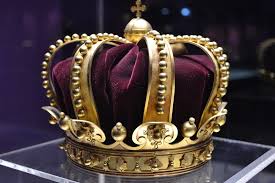 Roots: popl-; dem(o)-
Rulers and Governments
demagogue, demagoguery
demographics, demography
populism
populous
populate
unpopular
popular, populist
population, depopulation
popularity, populate
populace
epidemic
pandemic
undemocratic
Means: the people
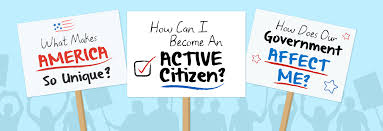 Cities and Civics
Roots: poli-,polis-
politics political
policy
police
necropolis
metropolis, metropolitan
acropolis
Annapolis, Indianapolis, Minneapolis
apolitical
cosmopolitan
Means: city
Cities and Civics
Roots: civ-; cit-; milit-
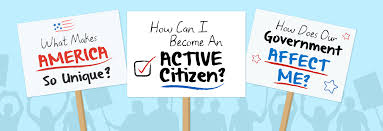 military, militant
demilitarize
militate
militia
civil, civilization, civilized
civics
city
citizen, citizenship
civil service, civil engineer, civil ceremony
Means: civil; citizen
              solidier, fighting, military
Cities and Civics
Base: secu-, secut-
Means: to follow
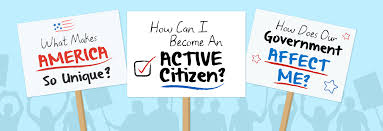 persecute, persecution
prosecute, prosecution, prosecutor
sect, sectarian
sequel, prequel
sequence
sequential
consecutive
consequence, consequential
execute, execution, executioner
executive
executor
inconsequential
Cities and Civics
Means: equal, fair
Roots: equi-; egal-
adequate, inadequate
Ecuador
egalitarian, egalitarianism
equity, equitable
equal
equator
equatorial
equidistant
equilateral
equilibrium
equinox
equivocal
equivocate
unequivocal
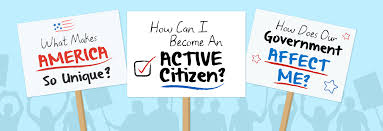 Cities and Civics
Roots: greg-; integr-
Means: flock; wholeness
integral
integrate, integration
integrity
reintegrate, reintegration
segregate, segregation
integrate, integration
integrity
reintegrate, reintegration
segregate, segregation
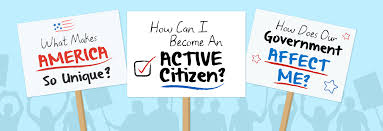 Cultures and Beliefs
Means: god
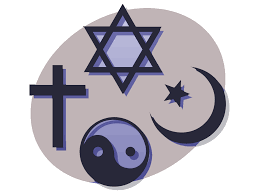 Roots: the(o)-; de(i)-; divin-
polytheism polytheistic
theism
theocracy, theocratic
theologian
theological
theology
apotheosis
atheism, atheistic
deify
deism
deity
divine, divinity
monotheism, monotheist, monotheistic
pantheon, Pantheon
Cultures and Beliefs
Roots: vert-; vers-
Means: turn, change
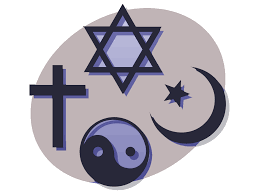 pervert, perverse, perversion
revert, reverse
subvert, subversion, subversive
traverse
universal
universe
versatile
version
vertigo
adverse, adversity
advertise, advertisement
anniversary
averse, aversion
controversy, controversial
convert, conversion
convertible
diverse, diversion
divert
extrovert
inadvertent
incontrovertible
introvert
invert, inverse, inversion
Cultures and Beliefs
Roots: human-; anthroprop(o)-
Means: mankind, human, 
             being
anthropocentric
anthropology, anthropology
anthropomorphic
misanthrope, misanthropic
philanthropy, philanthropic
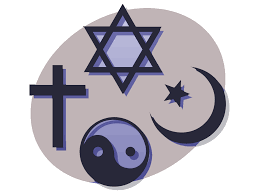 human, humanity
humane
humanist, humanistic
humanities
inhuman, inhumane
Cultures and Beliefs
Roots: serv-, servat-; liber-, liberat-
conserve
conservation, conservationist
conservatism
conservative
conservatory
observe, observer, observation
preservation
preservative
reserve, reservation
reservoir
Means: hold, serve
             free
liberals liberality
liberate, liberation
illiberal
Liberia
libertarian
libertine
liberty
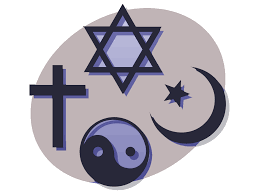 Cultures and Beliefs
Roots: fid-, fidel-; cred-, credit
diffident, diffidence
fidelity
infidel
infidelity
mala fide
perfidy, perfidious
bonafide
confident, confidante
affidavit
confide, confidence
confidential
credit, creditor
accredit, accreditation
credible, credibility
credo
credulity
incredible
discredit
creed
Means:  trust
              belief
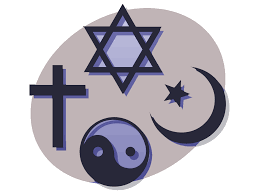 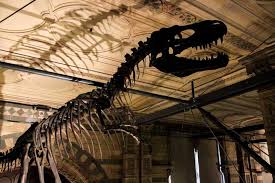 History
Roots: bell-; pac-
Means: war
              peace
antebellum
bellicose
belligerence
belligerent
casus belli
postbellum
rebel, rebellion, rebellious
pact
pacifist, pacifism
pacify
Pacific
History
Roots: annu-; enni-
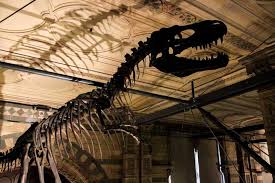 annual
annuity
annals
anniversary
biannual
bicentennial
biennial
centennial
millennium
perenial
quadrennial
semiannual
Means: year
History
Means: build
Root: stru-, struct-
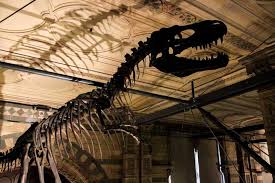 construct, construction
construe
deconstruct, deconstruction
infrastructure
instruct, instruction, instructor
instrument
instrumental
misconstrue
obstruct, obstruction, obstructionist
substructure
superstructure
reconstruct, reconstruction
structure
Means: step
History
Root: grad-, gress-
gradient
gradual
graduate
progress, progressive
regress, regression, recessive
transgress, transgression, transgressor
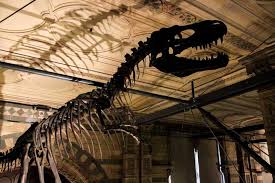 aggression, aggressive, aggressor
centigrade
congress, congressional
digress, digression, digressive
egress
grade
History
Root: cid-, cis-
Means: cut, kill
insecticide
matricide
patricide
precise, precision
regicide
sororicide
suicide
tyrannicide
uxoricide
concise, concision
decide, decision, decisive
excise
fratricide
herbicide
homicide
incision, incisive
infanticide
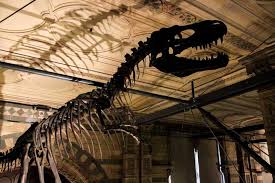